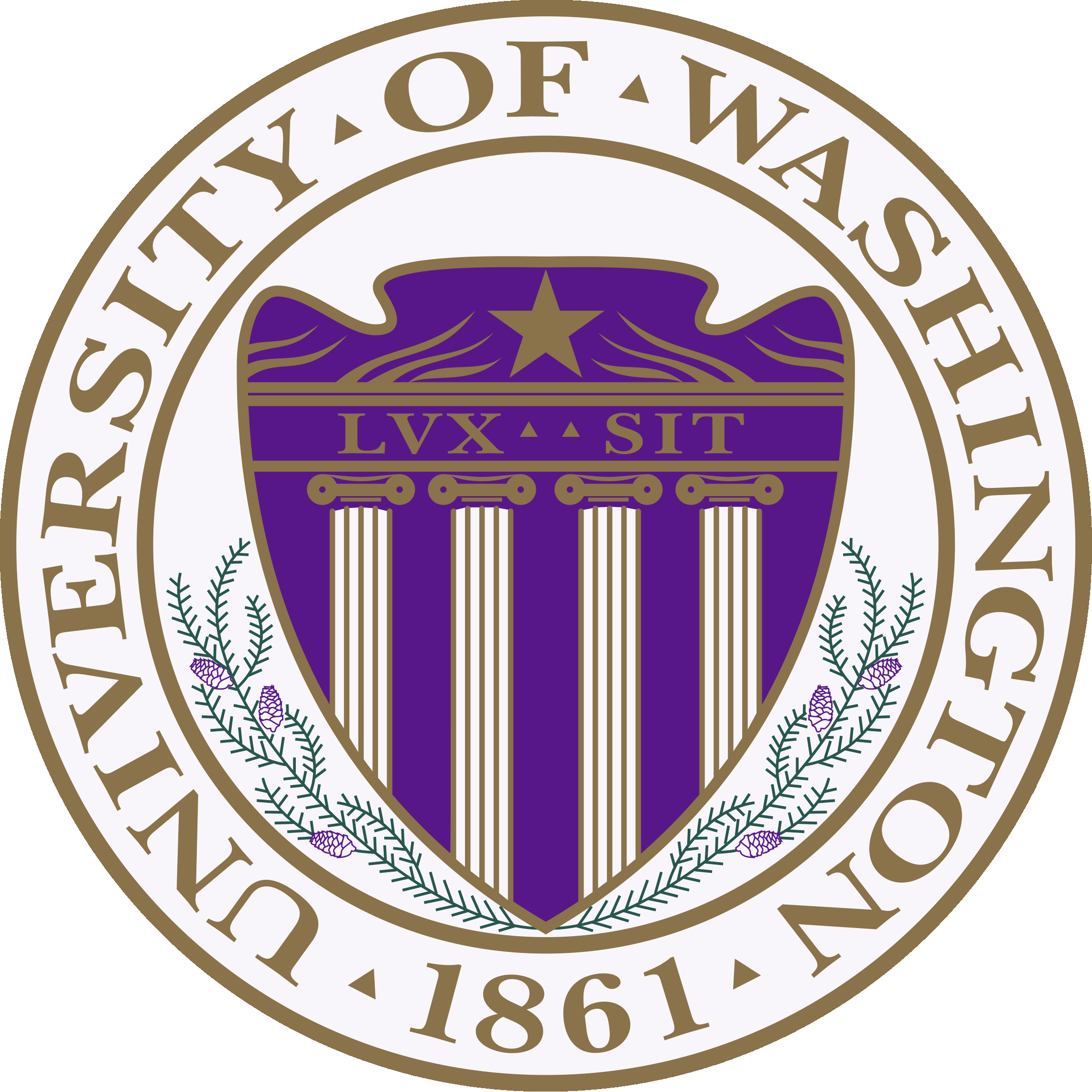 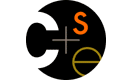 CSE332: Data AbstractionsLecture 21: Shared-Memory Concurrency & Mutual Exclusion
Dan Grossman
Spring 2012
Toward sharing resources (memory)
Have been studying parallel algorithms using fork-join
Lower span via parallel tasks

Algorithms all had a very simple structure to avoid race conditions
Each thread had memory “only it accessed”
Example: array sub-range
On fork, “loan” some memory to “forkee” and do not access that memory again until after join on the “forkee”

Strategy won’t work well when:
Memory accessed by threads is overlapping or unpredictable
Threads are doing independent tasks needing access to same resources (rather than implementing the same algorithm)
Spring 2012
CSE332: Data Abstractions
2
Concurrent Programming
Concurrency: Correctly and efficiently managing access to shared resources from multiple possibly-simultaneous clients

Requires coordination, particularly synchronization to avoid incorrect simultaneous access: make somebody block
join is not what we want
Want to block until another thread is “done using what we need” not “completely done executing”

Even correct concurrent applications are usually highly              non-deterministic: how threads are scheduled affects what operations from other threads they see when
non-repeatability complicates testing and debugging
Spring 2012
CSE332: Data Abstractions
3
Examples
Multiple threads:

Processing different bank-account operations
What if 2 threads change the same account at the same time?

Using a shared cache of recent files (e.g., hashtable) 
What if 2 threads insert the same file at the same time?

Creating a pipeline (think assembly line) with a queue for handing work to next thread in sequence?
What if enqueuer and dequeuer adjust a circular array queue at the same time?
Spring 2012
CSE332: Data Abstractions
4
Why threads?
Unlike parallelism, not about implementing algorithms faster

But threads still useful for:

Code structure for responsiveness
Example: Respond to GUI events in one thread while another thread is performing an expensive computation

Processor utilization (mask I/O latency)
If 1 thread “goes to disk,” have something else to do

Failure isolation
Convenient structure if want to interleave multiple tasks and do not want an exception in one to stop the other
Spring 2012
CSE332: Data Abstractions
5
Sharing, again
It is common in concurrent programs that:

Different threads might access the same resources in an unpredictable order or even at about the same time

Program correctness requires that simultaneous access be prevented using synchronization

Simultaneous access is rare
Makes testing difficult
Must be much more disciplined when designing / implementing a concurrent program
Will discuss common idioms known to work
Spring 2012
CSE332: Data Abstractions
6
Canonical example
Correct code in a single-threaded world
class BankAccount {
  private int balance = 0;
  int  getBalance()      { return balance; }
  void setBalance(int x) { balance = x; } 
  void withdraw(int amount) {
    int b = getBalance();
    if(amount > b)
      throw new WithdrawTooLargeException();
    setBalance(b – amount);
  }
  … // other operations like deposit, etc.
}
Spring 2012
CSE332: Data Abstractions
7
Interleaving
Suppose:
Thread T1 calls x.withdraw(100)
Thread T2 calls y.withdraw(100)

If second call starts before first finishes, we say the calls interleave
Could happen even with one processor since a thread can be pre-empted at any point for time-slicing

If x and y refer to different accounts, no problem
“You cook in your kitchen while I cook in mine”
But if x and y alias, possible trouble…
Spring 2012
CSE332: Data Abstractions
8
A bad interleaving
Interleaved withdraw(100) calls on the same account
Assume initial balance == 150
Thread 2
Thread 1
int b = getBalance();




if(amount > b)
  throw new …;
setBalance(b – amount);
int b = getBalance();
if(amount > b)
  throw new …;
setBalance(b – amount);
Time
“Lost withdraw” – 
unhappy bank
Spring 2012
CSE332: Data Abstractions
9
Incorrect “fix”
It is tempting and almost always wrong to fix a bad interleaving by rearranging or repeating operations, such as:
void withdraw(int amount) {
  if(amount > getBalance())
    throw new WithdrawTooLargeException();
  // maybe balance changed
  setBalance(getBalance() – amount);
}
This fixes nothing!
Narrows the problem by one statement
(Not even that since the compiler could turn it back into the old version because you didn’t indicate need to synchronize)
And now a negative balance is possible – why?
Spring 2012
CSE332: Data Abstractions
10
Mutual exclusion
Sane fix: Allow at most one thread to withdraw from account A at a time
Exclude other simultaneous operations on A too (e.g., deposit)

Called mutual exclusion: One thread using a resource (here: an account) means another thread must wait
a.k.a. critical sections, which technically have other requirements

Programmer must implement critical sections
“The compiler” has no idea what interleavings should or should not be allowed in your program
Buy you need language primitives to do it!
Spring 2012
CSE332: Data Abstractions
11
Wrong!
Why can’t we implement our own mutual-exclusion protocol?
It’s technically possible under certain assumptions, but won’t work in real languages anyway
class BankAccount {
  private int balance = 0;
  private boolean busy = false;
  void withdraw(int amount) {
    while(busy) { /* “spin-wait” */ }
    busy = true;
    int b = getBalance();
    if(amount > b)
      throw new WithdrawTooLargeException();
    setBalance(b – amount);
    busy = false;
  }
  // deposit would spin on same boolean
}
Spring 2012
CSE332: Data Abstractions
12
Just moved the problem!
Thread 2
Thread 1
while(busy) { }

busy = true;

int b = getBalance();




if(amount > b)
  throw new …;
setBalance(b – amount);
while(busy) { }

busy = true;

int b = getBalance();
if(amount > b)
  throw new …;
setBalance(b – amount);
Time
“Lost withdraw” – 
unhappy bank
Spring 2012
CSE332: Data Abstractions
13
What we need
There are many ways out of this conundrum, but we need help from the language

One basic solution: Locks
Not Java yet, though Java’s approach is similar and slightly more convenient

An ADT with operations:
new:   make a new lock, initially “not held”
acquire:  blocks if this lock is already currently “held”
Once “not held”, makes lock “held” [all at once!]
release: makes this lock “not held”
If >= 1 threads are blocked on it, exactly 1 will acquire it
Spring 2012
CSE332: Data Abstractions
14
Why that works
An ADT with operations  new, acquire, release


The lock implementation ensures that given simultaneous acquires and/or releases, a correct thing will happen
Example: Two acquires: one will “win” and one will block


How can this be implemented?
Need to “check if held and if not make held” “all-at-once”
Uses special hardware and O/S support 
See computer-architecture or operating-systems course
Here, we take this as a primitive and use it
Spring 2012
CSE332: Data Abstractions
15
Almost-correct pseudocode
class BankAccount {
  private int balance = 0;
  private Lock lk = new Lock();
  …
  void withdraw(int amount) {
	  lk.acquire(); // may block
    int b = getBalance();
    if(amount > b)
      throw new WithdrawTooLargeException();
    setBalance(b – amount);
    lk.release(); 
  }
  // deposit would also acquire/release lk
}
Spring 2012
CSE332: Data Abstractions
16
Some mistakes
A lock is a very primitive mechanism
Still up to you to use correctly to implement critical sections

Incorrect: Use different locks for withdraw and deposit
Mutual exclusion works only when using same lock
balance field is the shared resource being protected

Poor performance: Use same lock for every bank account
No simultaneous operations on different accounts

Incorrect: Forget to release a lock (blocks other threads forever!)
Previous slide is wrong because of the exception possibility!
if(amount > b) {
  lk.release(); // hard to remember!
  throw new WithdrawTooLargeException();
}
Spring 2012
CSE332: Data Abstractions
17
Other operations
If withdraw and deposit use the same lock, then simultaneous calls to these methods are properly synchronized

But what about getBalance and setBalance?
Assume they are public, which may be reasonable

If they do not acquire the same lock, then a race between setBalance and withdraw could produce a wrong result

If they do acquire the same lock, then withdraw would block forever because it tries to acquire a lock it already has
Spring 2012
CSE332: Data Abstractions
18
Re-acquiring locks?
int setBalance1(int x) { 
  balance = x; 
}
int setBalance2(int x) {
  lk.acquire();
  balance = x;
  lk.release();
}
void withdraw(int amount) {
  lk.acquire();
  …
  setBalance1(b – amount);
  lk.release(); 
}
Can’t let outside world call
	setBalance1

Can’t have withdraw call setBalance2

Alternately, we can modify the meaning of the Lock ADT
	to support re-entrant locks
Java does this
Then just use setBalance2
Spring 2012
CSE332: Data Abstractions
19
Re-entrant lock
A re-entrant lock (a.k.a. recursive lock)

“Remembers” 
the thread (if any) that currently holds it 
a count 

When the lock goes from not-held to held, the count is set to 0

If (code running in) the current holder calls acquire:
it does not block 
it increments the count

On release:
if the count is > 0, the count is decremented 
if the count is 0, the lock becomes not-held
Spring 2012
CSE332: Data Abstractions
20
Re-entrant locks work
int setBalance(int x) {
  lk.acquire();
  balance = x;
  lk.release();
}

void withdraw(int amount) {
  lk.acquire();
  …
  setBalance1(b – amount);
  lk.release(); 
}
This simple code works fine provided lk is a reentrant lock
Okay to call setBalance directly
Okay to call withdraw (won’t block forever)
Spring 2012
CSE332: Data Abstractions
21
Now some Java
Java has built-in support for re-entrant locks
Several differences from our pseudocode
Focus on the synchronized statement
synchronized (expression) {
  statements
}
Evaluates expression to an object
Every object “is a lock” in Java (but not primitive types)
Acquires the lock, blocking if necessary
“If you get past the {, you have the lock”
Releases the lock “at the matching }”
Even if control leaves due to throw, return, etc.
So impossible to forget to release the lock
Spring 2012
CSE332: Data Abstractions
22
Java version #1 (correct but non-idiomatic)
class BankAccount {
  private int balance = 0;
  private Object lk = new Object();
  int getBalance() 
    { synchronized (lk) { return balance; } }
  void setBalance(int x) 
    { synchronized (lk) { balance = x; } } 
  void withdraw(int amount) {
	  synchronized (lk) {
      int b = getBalance();
      if(amount > b)
        throw …
      setBalance(b – amount);
    } 
  }
  // deposit would also use synchronized(lk)
}
Spring 2012
CSE332: Data Abstractions
23
Improving the Java
As written, the lock is private
Might seem like a good idea
But also prevents code in other classes from writing operations that synchronize with the account operations

More idiomatic is to synchronize on this…
Also more convenient: no need to have an extra object
Spring 2012
CSE332: Data Abstractions
24
Java version #2
class BankAccount {
  private int balance = 0;
  int getBalance() 
    { synchronized (this){ return balance; } }
  void setBalance(int x) 
    { synchronized (this){ balance = x; } } 
  void withdraw(int amount) {
	  synchronized (this) {
	    int b = getBalance();
      if(amount > b)
        throw …
      setBalance(b – amount);
    } 
  }
  // deposit would also use synchronized(this)
}
Spring 2012
CSE332: Data Abstractions
25
Syntactic sugar
Version #2 is slightly poor style because there is a shorter way to say the same thing:

	Putting synchronized before a method declaration means the entire method body is surrounded by 
synchronized(this){…}

Therefore, version #3 (next slide) means exactly the same thing as version #2 but is more concise
Spring 2012
CSE332: Data Abstractions
26
Java version #3 (final version)
class BankAccount {
  private int balance = 0;
  synchronized int getBalance() 
    { return balance; } 
  synchronized void setBalance(int x) 
    { balance = x; } 
  	synchronized void withdraw(int amount) {
	   int b = getBalance();
     if(amount > b)
       throw …
     setBalance(b – amount);
  }
  // deposit would also use synchronized
}
Spring 2012
CSE332: Data Abstractions
27
More Java notes
Class java.util.concurrent.locks.ReentrantLock works much more like our pseudocode
Often use try { … } finally { … } to avoid forgetting to release the lock if there’s an exception

Also library and/or language support for readers/writer locks and condition variables (future lecture)

Java provides many other features and details.  See, for example:
Chapter 14 of CoreJava, Volume 1 by Horstmann/Cornell
Java Concurrency in Practice by Goetz et al
Spring 2012
CSE332: Data Abstractions
28